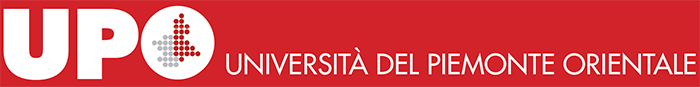 Bando Erasmus+ ai fini di studio 
 a.a. 2020/2021
Gennaio 2020
1
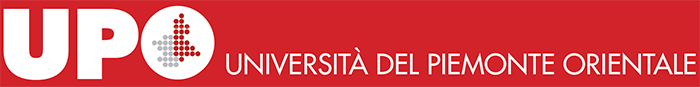 Neden Erasmus?
Porquê Erasmus?
¿Por qué erasmus?
Why erasmus?
Zašto erasmus?
Hvorfor erasmus?
PERCHÈ ERASMUS?
miért 
Erasmus?
Kvifor erasmus?
Γιατί Εράσμους
Pourquoi 
erasmus?
De ce erasmus?
Per què un Erasmus?
Почему Эрасмус
Proč Erasmus?
2
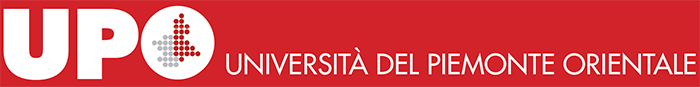 Perché partire?
Per imparare ad aprire la propria mente;
Per conoscere nuovi metodi di studio;
Per arricchire il tuo CV;
Per apprendere/perfezionare una lingua straniera;
Per essere indipendente;
Per scoprire che non tutti gli stereotipi sono reali;
Per conoscere un nuovo Paese e una nuova cultura;
Per stringere amicizie internazionali.
3
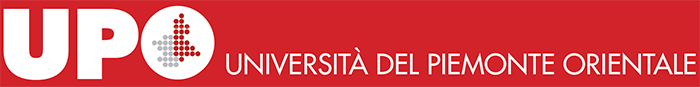 Dove posso trovare informazioni?
ESN: piemonteorientale.org - board@esnpo.org 

Erasmus WIKI: https://www.dir.uniupo.it/course/view.php?id=5309
4
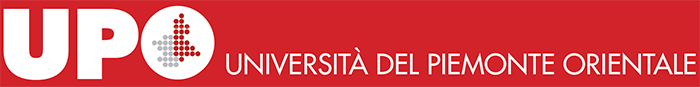 ESN Piemonte Orientale
Erasmus Student Network (ESN) è un’associazione studentesca riconosciuta dalla Commissione Europea,  il cui scopo è quello di supportare e diffondere la mobilità studentesca.
È presente in 42 città italiane, con 49 sezioni e 1500 volontari che si occupano di oltre 20.000 giovani studenti Erasmus.

Attività principali:
Pick up e housing;		
Organizzazione di viaggi;	
Tandem linguistici;
Eventi sportivi;
Socialerasmus;
Erasmus in Schools;
Feste	;	
…….e tanto altro!!
5
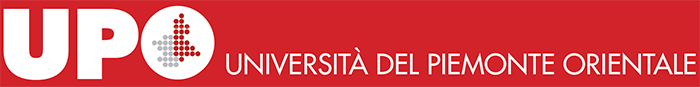 ESN Piemonte Orientale
Offre il servizio «Ask Erasmus» che vi consente di mettervi in contatto con studenti, anche di altri Atenei, che hanno già vissuto un’esperienza di mobilità nell’ambito del Bando Erasmus+.

Email: board@esnpo.org
Facebook: Erasmus Student Network Piemonte Orientale
Web: piemonteorientale.org
6
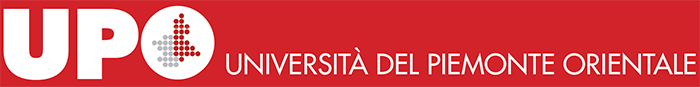 Programma Erasmus +
Dal 2014 nuovo  programma UE Erasmus+.

L’Erasmus+ ha apportato modifiche  sostanziali, quali la ripetibilità  dell’Erasmus per studio e tirocinio  durante il percorso accademico.
7
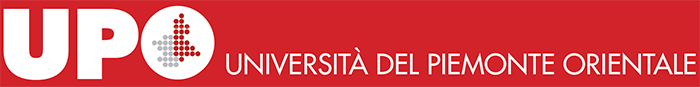 L’Erasmus+ ai fini di studio consente agli  studenti universitari  di svolgere un  periodo di studio all’estero presso un  Ateneo straniero che abbia firmato un accordo  inter-istituzionale con UPO.
8
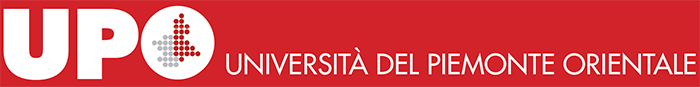 Requisiti per presentare domanda
Essere regolarmente iscritti a un corso di Laurea Triennale, Magistrale o a Ciclo Unico;
Possono presentare domanda anche gli studenti part-time;
Non è consentita la partecipazione agli studenti che abbiano superato il  limite di mesi consentito per il proprio ciclo di studi.
9
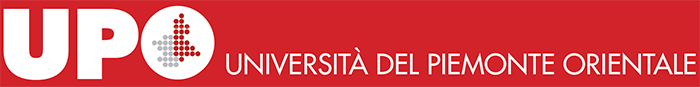 Max 12 mesi per ciclo di studio tra  Erasmus+ ai fini di studio e Erasmus+ ai fini di tirocinio  (Traineeship, ex Placement):
12 mesi in triennale;
12 mesi nella magistrale.

Max 24 mesi per lauree a ciclo unico tra  Erasmus+ ai fini di studio e Erasmus+ ai fini di tirocinio.
10
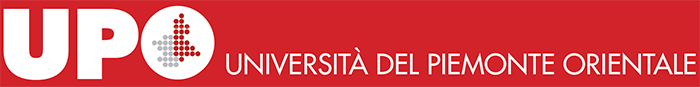 Durata
Minimo 3 mesi - massimo 12 mesi;
La mobilità deve essere svolta nel periodo di tempo compreso tra l’inizio dell’anno accademico e il 30/09/2021, data di chiusura del Programma;
Vi è la possibilità di prolungare il periodo di permanenza rispetto al numero di mesi  previsti dall’accordo inter-istituzionale.
11
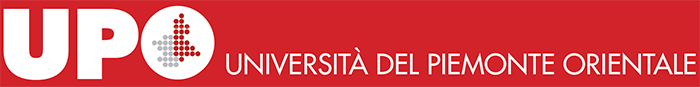 N.B.: non si può superare il numero di mesi consentito per ciclo di studi!

L’eventuale permanenza presso l’Ateneo straniero durante periodi di vacanza (es.: vacanze natalizie) NON costituiscono una interruzione del periodo.
12
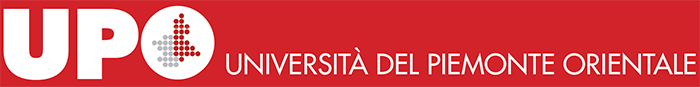 È possibile richiedere un numero di mesi inferiore rispetto a quello previsto dall’accordo inter-istituzionale (es.: accordo MED con l’Università di Marburg: 1 x 10 mesi  è possibile indicare 5 mesi);
I periodi di mobilità pregressi o in corso devono essere  autocertificati in fase di candidatura online;
Nel caso in cui lo studente sia in mobilità durante la fase di candidatura, è necessario indicare il  numero di mensilità che si desidera svolgere all’estero.
13
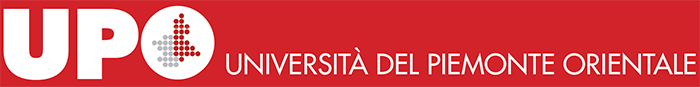 Durante la mobilità…
È consentito:
seguire corsi;
fare ricerca tesi;
corsi + tirocinio.
Gli studenti potranno sostenere esami presso i Dipartimenti UPO solo prima della partenza e al termine della mobilità;
Il periodo di permanenza all’estero viene scelto 	dallo studente, tenuto conto dell’offerta formativa dell’Ateneo assegnato (primo/secondo semestre o intero anno accademico). 
Si consiglia di verificare sul sito degli Atenei presso cui si è interessati a presentare domanda l’offerta formativa/didattica prevista da questi e la possibilità di eventualmente svolgere ricerca tesi/tirocinio.
14
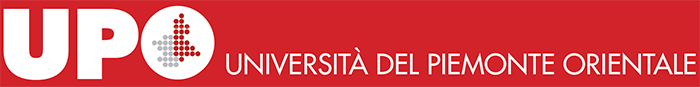 È vietato:
Sostenere e registrare esami presso UPO durante il periodo di mobilità;
laurearsi presso UPO durante il periodo di mobilità.

N.B.: ogni eventuale attività  didattica (esami e/o laurea) svolta presso  l’Università del Piemonte Orientale durante il periodo di mobilità verrà annullata d’ufficio.
15
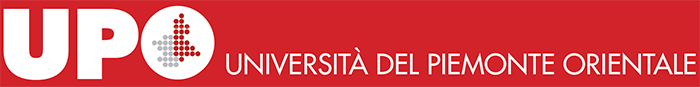 ATTENZIONE!
Gli studenti frequentanti un CdL nell’ambito delle Professioni Sanitarie non possono prendere parte a questo bando, bensì a quello ai fini di Traineeship, in uscita in estate;

Si consiglia agli studenti del Dipartimento di Scienze del Farmaco di partire dal 3° anno di corso.
16
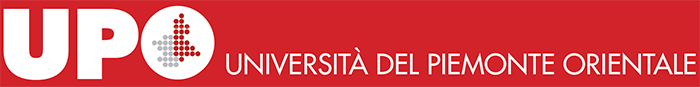 Scelta delle destinazioni: cose da fare
Rispettare le aree disciplinari indicate nell’accordo inter-istituzionale;
Raccogliere informazioni circa le Università partner preferite (contattare Docente referente dell’accordo – consultare il sito internet dell’Ateneo);
Prendere visione di tutte le mobilità  attive.
17
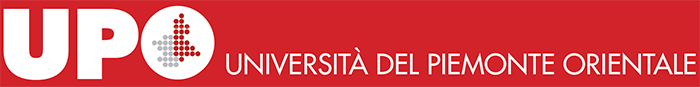 Scelta delle destinazioni: cose da non fare
Scegliere un Ateneo in base alla città in cui è situato;

Indicare le preferenze senza aver preso visione dell’offerta formativa e del calendario accademico promosso dalle Università partner;

Scegliere le destinazioni senza aver prestato attenzione alla sottoaree di ciascun accordo inter-istituzionale.
18
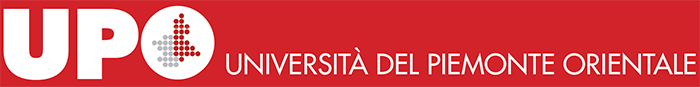 ATTENZIONE!
Se il Ministero degli Affari Esteri e della Cooperazione Internazionale sconsigliasse viaggi nella località di destinazione o qualora l’Università del Piemonte Orientale, sentite le parti coinvolte, considerasse non sicuro l’invio/la permanenza degli studenti in mobilità nella destinazione, il periodo di mobilità potrà essere sospeso, modificato, interrotto o annullato; 

 I flussi e i finanziamenti delle mobilità verso il Regno Unito potranno essere soggetti a variazioni/sospensioni o cancellazioni a seguito degli accordi che interverranno in merito all’uscita del Regno Unito dall’Unione Europea (Brexit). 
Maggiori informazioni sulla Brexit in relazione al programma Erasmus+ sono disponibili al seguente link: https://ec.europa.eu/programmes/erasmus- plus/about/brexit_it
19
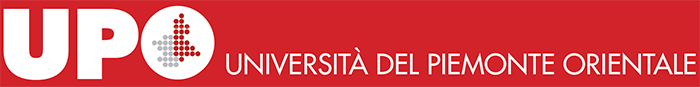 Altre cose da sapere…
Durante la tua permanenza all’estero godrai dello status di studente Erasmus;
Le attività svolte in mobilità verranno riconosciute al tuo rientro in Italia;
La borsa di studio Erasmus+ è compatibile con altre borse (es. Edisu);
Non è previsto il pagamento delle tasse universitarie all’estero  (possibili    contributi specifici es.  Germania);
La ricerca dell’alloggio è tua responsabilità (alcuni Atenei offrono il proprio supporto);
Godrai della copertura assicurativa UPO solo durante attività di studio e nei locali universitari.
20
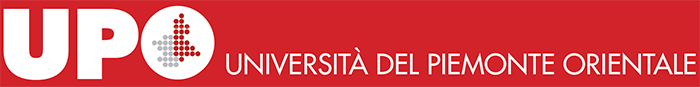 Contributo finanziario
Erogato in due soluzioni: 70% entro un mese dalla     partenza circa e restante 30% dopo il 30/09/2021.
Composto da più voci con finanziamenti diversi:
Finanziamenti Agenzia Nazionale Indire Erasmus+; 
Fondo Giovani MIUR;
Contributo integrativo di Ateneo;
21
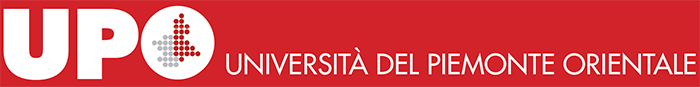 Contributo europeo
22
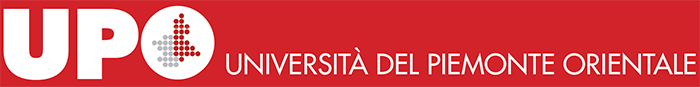 Contributo condizioni socio economiche svantaggiate – Fondo Giovani
23
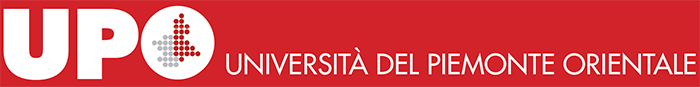 Contributo finanziario: specifica ISEE
Manifesto della Contribuzione Studentesca
10. AVVERTENZE 
Tutti gli studenti, anche beneficiari di rimborso o di esonero, sono invitati a richiedere in ogni caso l’attestazione ISEE per il Diritto allo Studio Universitario (con le caratteristiche specificate nel capitolo ISEE: scadenze e requisiti per richiedere l’attestazione). 

ATTENZIONE: L’ISEE/DSU – con le stesse modalità e termini precedentemente indicati - è richiesto anche per i benefici legati alla mobilità internazionale (ERASMUS + e per eventuali ulteriori benefici legati al diritto allo studio, per servizi e prestazioni agevolate, oltre che per essere inseriti nelle fasce di reddito riconosciute dall’Università).
24
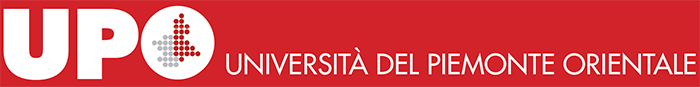 Restituzioni

Se il periodo di mobilità svolto risulta essere inferiore a quello finanziato con la prima tranche, si procederà a richiedere una restituzione della somma indebitamente percepita.

N.B.: in caso di rientro prima di 3 mesi o di mancato conseguimento di crediti curriculari, verrà richiesta la restituzione di tutto il contributo erogato.
25
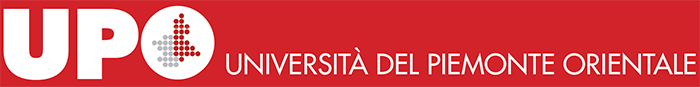 Come candidarsi
Prendere visione degli accordi inter-istituzionali attivi
https://www.uniupo.it/tuttostudenti/vuoi-studiare-allestero/erasmus-studio/bando-e-domanda
26
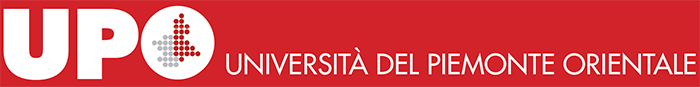 verificare mobilità attive:
area disciplinare dell’accordo
posti disponibili e numero mesi
livello di studio previsto LT*/LM**
attenersi al livello corretto
attenzione a tempistiche di laurea: studenti  all’ultimo anno di triennale devono  candidarsi per mete LM se intendono partire  durante la magistrale, compilando una dichiarazione di intenti da inserire nella domanda online e portando congiuntamente in Segreteria Studenti la domanda di laurea (valida solo per la partecipazione al Bando Erasmus+ ai fini di studio).
*LT: Laurea Triennale  	**LM: Laurea Magistrale
27
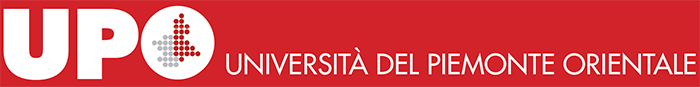 Per ciascuna meta verificare:
Campo Note: Si tratta di eventuali informazioni/requisiti specifiche della meta (es. mobilità riservata a progetti di tesi, Corsi di Studio specifici, lauree per il conseguimento del doppio titolo, ecc.) NOTA BENE: qualora il candidato non risponda ai requisiti specifici per una destinazione indicati nel campo “Note”, si invita il candidato a non presentare domanda per tale destinazione e a individuare una meta compatibile con il proprio profilo su cui candidarsi.

Offerta formativa Ateneo straniero: Consultare il catalogo dei corsi offerti dall’Ateneo straniero per individuare i corsi compatibili con il proprio piano di studi sul sito web.
28
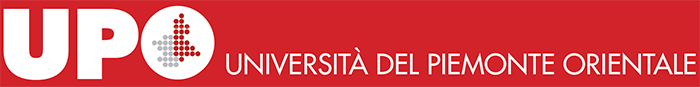 verificare requisiti, vincoli, ecc. nelle NOTE
è possibile candidarsi per CINQUE DESTINAZIONI – in ordine di preferenza
Preferenza basata sulla effettiva possibilità di corrispondenza corsi
indicare se studenti diversamente abili

ATTENZIONE: NON è possibile inserire due volte la stessa città nelle destinazioni (es. Chambery con codice Business and Administration e Chambery con codice Tourism), pena l’eliminazione di una delle due.

NOVITA’: In caso di assenza di posti disponibili sulle preferenze espresse, lo studente non è assegnato.
29
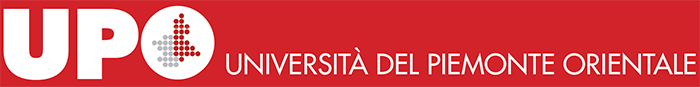 ATTENZIONE!
E’ NECESSARIO VERIFICARE I REQUISITI LINGUISTICI RICHIESTI DALL’UNIVERSITA’ PARTNER E AUTOCERTIFICARE LA PROPRIA COMPETENZA LINGUISTICA.
E’ necessario essere consapevoli che, in caso di non raggiungimento del livello richiesto, la propria posizione è da considerarsi RINUNCIATARIA anche ai fini dell’applicazione della mora (100€).
L’Ufficio Erasmus e Studenti Stranieri non si assume la responsabilità per application form rifiutate per mancanza della competenza linguistica richiesta.
30
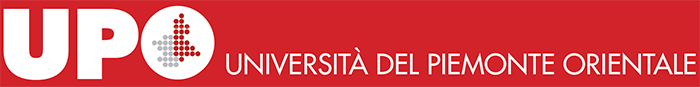 ATTENZIONE!
E’ obbligatorio inserire le certificazioni (o le autocertificazioni) di tutte le lingue richieste per le destinazioni inserite. 
La certificazione o autocertificazione di inglese è sempre da inserire.

NOTA BENE: i requisiti linguistici devono essere verificati direttamente sul sito dell’Ateneo straniero (vedi link), in quanto le informazioni riportate nel file excel degli accordi potrebbero non essere aggiornate.
31
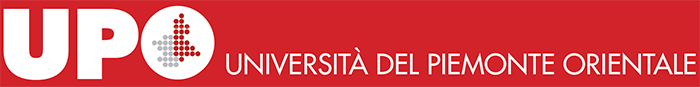 Apprendimento delle lingue -  Supporto linguistico ON LINE
Licenze linguistiche messe a disposizione dalla Commissione Europea per gli studenti selezionati;

Verranno attivate prima della partenza;

I corsi di lingua riguardano le seguenti lingue: INGLESE, TEDESCO, FRANCESE, SPAGNOLO, OLANDESE, POLACCO, CECO, GRECO, PORTOGHESE, SVEDESE, DANESE, BULGARO, CROATO, UNGHERESE, ROMENO, SLOVACCO, SLOVENO, FINLANDESE, LETTONE, LITUANO e ESTONE.
32
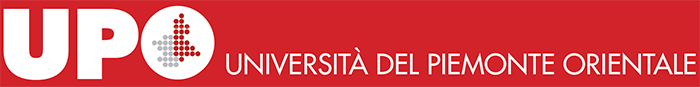 Sito per presentare domanda
https://www.studenti.uniupo.it/Home.do

ATTENZIONE: la domanda è conclusa solo in seguito alla stampa del file pdf della «ricevuta iscrizione al bando» nella sua versione definitiva (bozza non è valida!!)
33
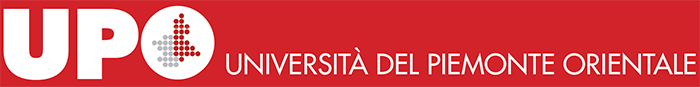 Istruzioni per iscrizione al Bando
https://www.uniupo.it/sites/default/files/elfinder_library/manuale_per_iscrizione_al_bando_outgoing.pdf
34
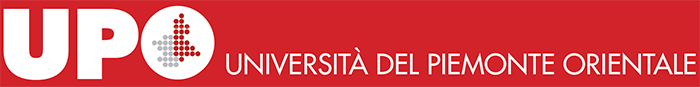 Documentazione da allegare online:
Certificazioni linguistiche;
Carta d’identità/passaporto/permesso di soggiorno (per extra UE);
Codice fiscale;
Modulo dati bancari: https://www.uniupo.it/sites/default/files/elfinder_library/dati_bancari_0.pdf;
dichiarazione d’intenti per chi è attualmente iscritto ad un corso di Laurea triennale ed intenda partire nell’ambito di una Laurea Magistrale. Dovrà altresì presentare contestualmente domanda di Laurea direttamente in Segreteria Studenti;
certificato di disabilità se superiore al 66%.
35
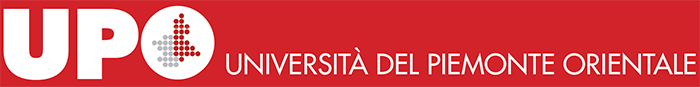 ATTENZIONE!
Le candidature dovranno essere presentate entro il 20/02/2020 alle ore 10,30;

Al termine della procedura lo studente dovrà inviare esclusivamente all’indirizzo domanda.erasmus@uniupo.it, la seguente documentazione (in PDF):
-  modulo di candidatura (non il promemoria) corredato di  firma autografa;
dichiarazione d’intenti per chi è attualmente iscritto ad un corso di Laurea triennale ed intenda partire nell’ambito di una Laurea Magistrale. 

Per eventuali problemi relativi alla compilazione della domanda in INFOBOX è possibile scrivere al servizio help-desk: domanda.erasmus@uniupo.it specificando nome, cognome, numero di matricola e corso di studio.
36
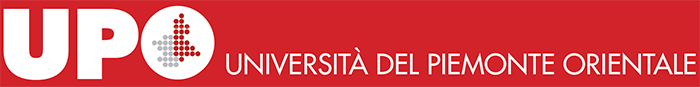 ATTENZIONE!
E’ prevista una penale di 100€ che verrà caricata in carriera per chi decida di rinunciare dopo essersi comunque iscritto al bando in oggetto (versione definitiva della domanda di candidatura) senza un motivo rilevante e documentato. 

Al termine della candidatura online è necessario inviare la domanda definitiva (NON IL PROMEMORIA) di partecipazione a domanda.erasmus@uniupo.it  entro il 20/02/2020 alle ore 10.30.
37
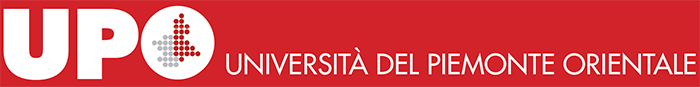 Graduatorie e accettazione borsa
Graduatoria: presumibilmente entro 31/03/2020;
la destinazione non verrà assegnata da sistema, ma si terrà conto esclusivamente delle preferenze inserite dai candidati, fino ad esaurimento dei posti;
graduatoria e documenti verranno pubblicati sul portale uniupo.it;
accettazione/rinuncia entro 2 giorni solari dopo pubblicazione con modulo che invieremo alla casella di posta istituzionale;
informazioni e procedure per studenti  vincitori verranno pubblicate sul portale www.uniupo.it, non verranno fatte comunicazioni né personali né telefoniche.
38
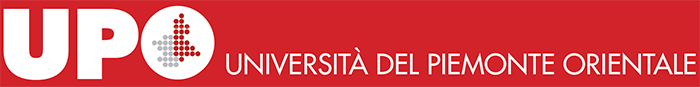 Cosa fare PRIMA della partenza…
Predisporre il Learning Agreement (in formato cartaceo) con il supporto dei Docenti referenti in Dipartimento;

Trasmetterne una copia all’Ufficio Erasmus e Studenti Stranieri prima della partenza per l’erogazione della borsa.
39
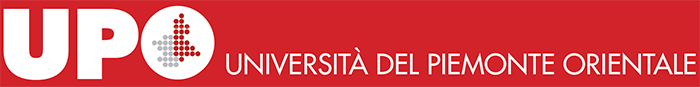 Cosa fare DURANTE la mobilità…
Inviare il certificato di permanenza debitamente compilato entro 5 giorni dall’arrivo presso l’Ateneo straniero a: erasmus@uniupo.it;
Le eventuali modifiche apportate al Learning Agreement dovranno essere approvate dai Docenti delegati per l’Internazionalizzazione e da un referente dell’Università estera;
La richiesta di prolungamento deve essere inviata a erasmus@uniupo.it corredata da apposito modulo debitamente compilato e firmato.
N.B.: Tutte le specifiche circa le procedure da seguire saranno illustrate a tempo debito.
40
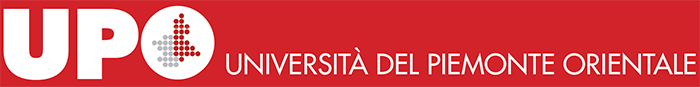 Cosa fare al RIENTRO dalla mobilità…
Consegnare l’apposita documentazione all’Ufficio Erasmus e Studenti Stranieri entro 20 giorni dal rientro in Italia:

Certificato di permanenza con le date esatte del soggiorno estero (inizio e fine attività accademica);
Learning Agreement in originale, completo di firme e timbri;
Dichiarazione delle attività svolte all’estero (dopo la sottoscrizione del documento non è più possibile rinunciare alle votazioni conseguite all’estero);
Transcript of Records, se già ricevuto dall’Ateneo ospitante;
Schermata Erasmus WIKI;
Compilare il questionario EU Survey di Mobility Tool.

N.B.: Tutta la documentazione dovrà essere consegnata in formato cartaceo e originale!
41
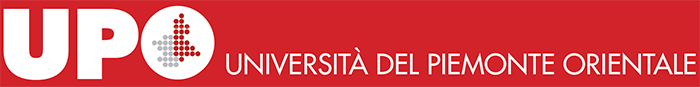 Riconoscimento esami
Pieno riconoscimento accademico tramite Learning Agreement (piano di studi all’estero).

Attività pianificate all’estero coerenti con area disciplinare dell’accordo bilaterale.

N.B.: in caso di mancata acquisizione di CFU CURRICULARI la borsa dovrà essere  restituita interamente.
42
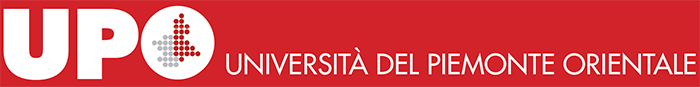 AON Student Insurance
Estensione della copertura assicurativa di Ateneo per responsabilità civile e infortuni durante l’espletamento all’estero delle attività di studio, tirocinio, ricerca per tesi. 

Il broker di Ateneo, AON S.p.a., mette a disposizione una copertura sanitaria/multirischi e personale all'estero, con premio a carico del singolo soggetto aderente, attivabile dagli studenti. Info:
https://www.uniupo.it/sites/default/files/elfinder_library/flyer_aon.pdf
43
Bando Erasmus per studio a.a. 2020/2021
Per dubbi…
 
rivolgersi alla propria Struttura di riferimento
44
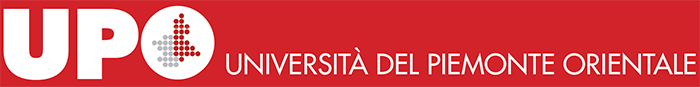 Referenti per l’Internazionalizzazione
.
DISEI: Prof.ssa Paola Vola (paola.vola@uniupo.it – 0321375566)
MED: Prof.ssa Mara Giordano (mara.giordano@med.uniupo.it – 0321660637)
DISFAR: Prof. Marco Arlorio (marco.arlorio@uniupo.it – 0321375772/872)
DISUM: Prof.ssa Miriam Ravetto (miriam.ravetto@uniupo.it – 0161228308)
DIGSPES: Prof. Giovanni Ramello (giovanni.ramello@uniupo.it- 0131283858)
DISIT: Prof.ssa Lavinia Egidi (lavinia.egidi@uniupo.it - 0131360187)
45
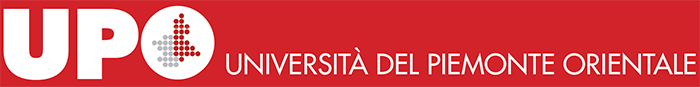 Referenti amministrativi
DISEI: Dott.ssa Alice Colombo (alice.colombo@uniupo.it – 0321375525)
MED: Dott.ssa Daniela Gentile (daniela.gentile@uniupo.it – 0321660572)
DISFAR: Dott.ssa Chiara Gabellieri (chiara.gabellieri@uniupo.it –  0321375625)
DISUM: Dott.ssa Ombretta Finotello (ombretta.finotello@uniupo.it –  0161228231)
DIGSPES: Dott.ssa Cinzia Chiarella (cinzia.chiarella@uniupo.it – 0131283754)
DISIT: Dott.ssa Michela Gobbi (michela.gobbi@uniupo.it – 0131360387)
.
46
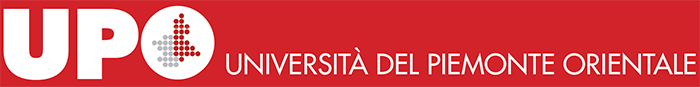 Ufficio Erasmus e Studenti Stranieri
Palazzo del Rettorato
Via Duomo 6 
13100 Vercelli
Telefono: 0161 261552/523
E-mail: erasmus@uniupo.it
Ricevimento: dal Lunedì al Venerdì dalle 9,30 alle 11,30
Tutta la documentazione è disponibile sul sito di Ateneo  www.uniupo.it  e verrà aggiornata periodicamente.
.
47
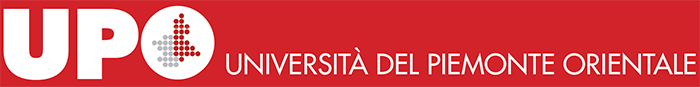 Bando Erasmus per studio a.a. 2020/2021
Spazio alle domande …
48
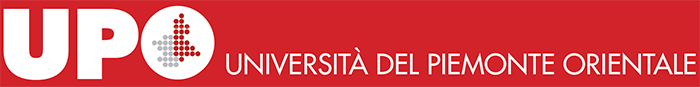 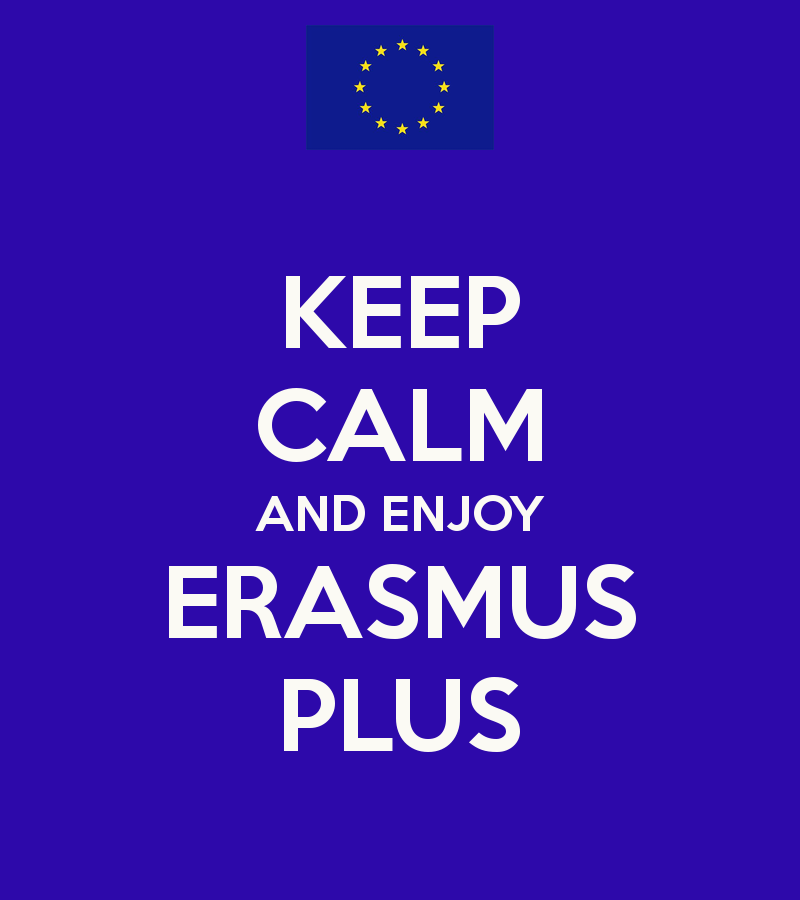 BUON ERASMUS 
A TUTTI!
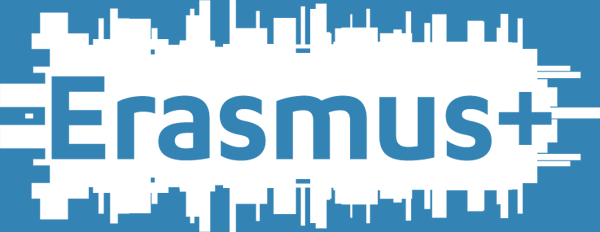 49